Hitchhikers Guide to DDIIntro for the Universe of Developers
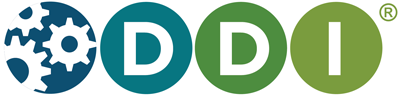 What is DDI?
A structure for describing data and its related information
A open standard designed for data sharing and reuse
A mechanism for creating consistent, machine-actionable documentation for data
Technical DDI describes dataformats to structure and organize information for software solutions in the domain of:- social science- public health- data archiving
XML, RDF
In the future also JSON, …
Licence?
DDI 3.2 XML Schema is free software: you can redistribute it and/or modify it under the terms of the GNU Lesser General Public License as published by the Free Software Foundation, either version 3 of the License, or (at your option) any later version.
DDI 3.2 XML Schema is distributed in the hope that it will be useful, but WITHOUT ANY WARRANTY; without even the implied warranty of MERCHANTABILITY or FITNESS FOR A PARTICULAR PURPOSE. See the GNU Lesser General Public License for more details.
Other DDI documents are distributed under Creative Commons licenses.
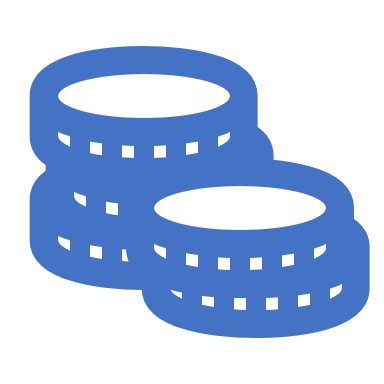 Challenges you have to think about!
Existing Systems
Mapping existing information
Moving from unstructured prose to a structured description
Understanding the scope of DDI content
Navigating through the documentation
Finding properties of DDI items
Technical implementation challenges
DDI Codebook (Version 1-2.3)

DDI Lifecycle (Version 3-3.3)
Please consider actually DDI has two Standards which affects your Software Architechture!
You have to choose the right pill befrore you start?
DDI-Lifecycle
DDI-Codebook
You have to choose the right pill?
DDI-Lifecycle
DDI-Codebook
<QuestionItem scopeOfUniqueness="Agency">
	<URN>urn:ddi:it.istat:B2:1.0.0</URN>
	<QuestionText>
		<LiteralText><Content>Sempre nella settimana che 		va  “DA LUNEDI’ ... A DOMENICA..." Lei  aveva 			comunque un lavoro che non ha svolto, ad esempio: 		per un periodo limitato di ridotta attività, per 		malattia, per vacanza, per cassa integrazione 			guadagni, etc.?</Content></LiteralText>
	</QuestionText>
	<CodeRespresentation blankIsMissingValue="true">
		<CodeSchemeReference>
			<URN>urn:ddi:it.istat:CodeListYesNo:1.0.0</URN>
		</CodeSchemeReference>
	</CodeRespresentation>
</QuestionItem>
<qstn>
<preQTxt>
CARD 3
</preQTxt>
<qstnLit>
A8. Using this card, generally speaking, would you say that most people can be trusted, or that you can't be too careful in dealing with people? Please tell me on a score of 0 to 10, where 0 means you can't be too careful and 10 means that most people can be trusted.
</qstnLit>
</qstn>
You have to choose the right pill?
DDI-Codebook
DDI-Lifecycle
Resources
https://ddialliance.github.io/ddimodel-web/
DDI Conceptual documentation
http://www.ddialliance.org/Specification/DDI-Lifecycle/3.2/XMLSchema/FieldLevelDocumentation/
DDI Implementation documentation 
http://www.ddialliance.org/controlled-vocabularies
DDI Controlled vocabularies list and definitions
https://docs.colectica.com/designer/manage-content/
Colectica DDI model guide
https://www.colectica.com/longitudinal-data-portals/
Example DDI projects
http://www.ddialliance.org/resources/markup-examples
DDI XML Markup examples
INSEE guidelines for topical areas for questionnaire developers
INSEE presentation from EDDI
https://github.com/snd-sweden/DDI-API
.net library for DDI 3.1 and 3.2
http://www.ddialliance.org/system/files/DDI%203.2%20Best%20Practices_0.pdf
DDI best practices paper
Approaches for IT Managers
Iterative approach to transitioning from existing systems
Clear,concise,examples on which more detail can later be built
Highlight successful projects using the standard
Managing collaboration between developers and subject matter experts during requirements gathering and system creation
Ensure that buy-in/support exists from management and technical staff
Training workshops
Both technical training and content model training
Understand the actual functionality and topic areas within DDI’s scope
Convey a conceptual understanding before a deep dive into individual topic areas
Highlight the difference of capabilities in Codebook and Lifecycle. Also with SDMX and GSIM.
Create a mapping from DDI and new schema.org dataset properties
Look at Resources
Approaches to technical implementation challenges
Know your system requirements, and plan your project to match
Read the DDI best practice paper
Quickstart for popular languages/frameworks. Code samples in developer training material